Russian Fish Markets
Freshest in ports where fishing vessels dock
Getting the fish
Russian fishing vessels – sometimes they double as spy ships too.
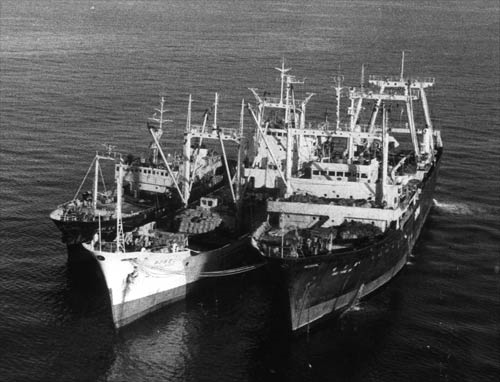 “Factory Ships”
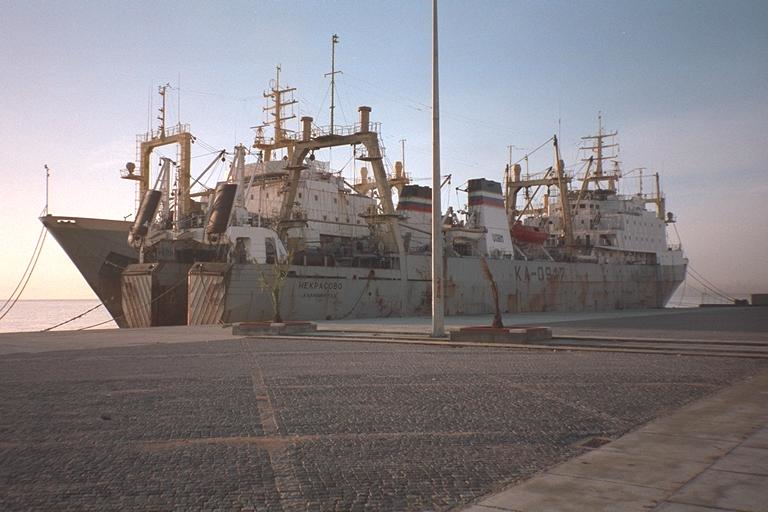 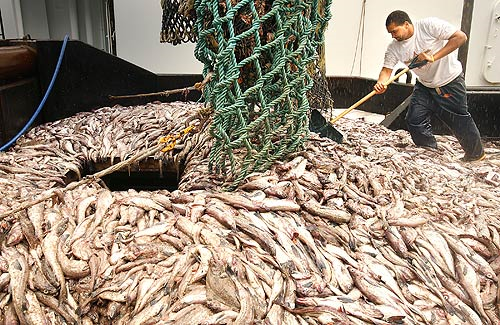 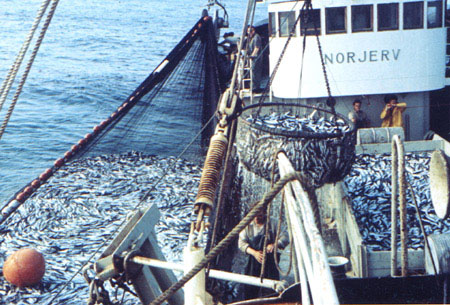 Fishing off Antarctica
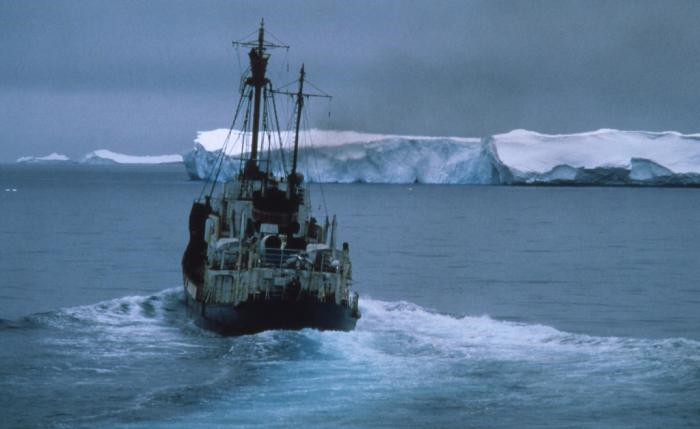 Marketing the fish
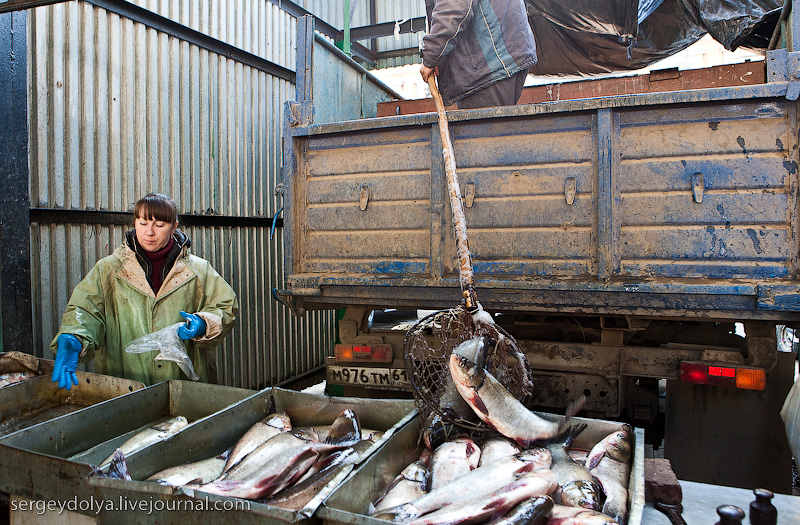 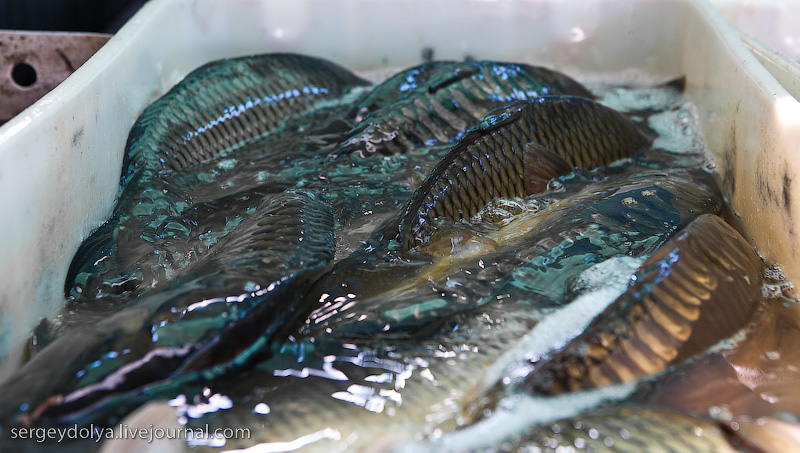 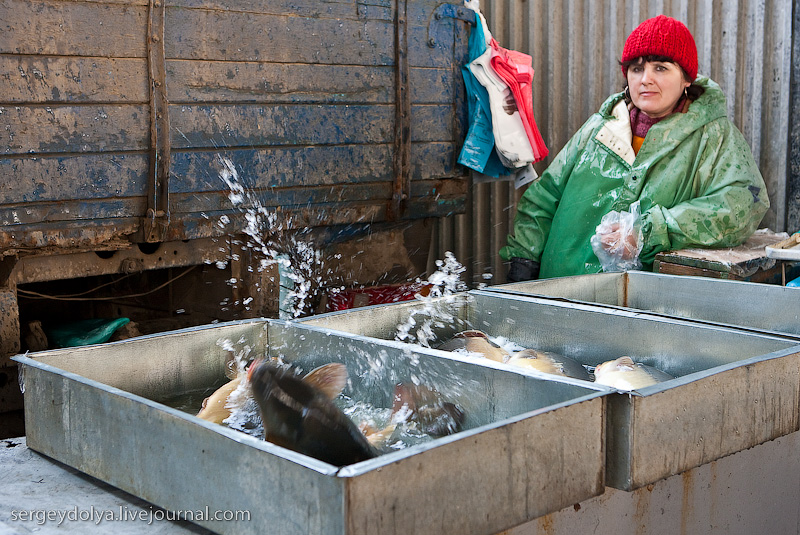 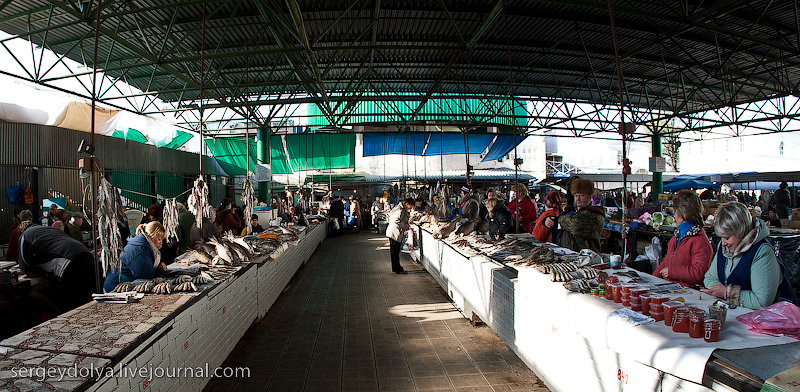 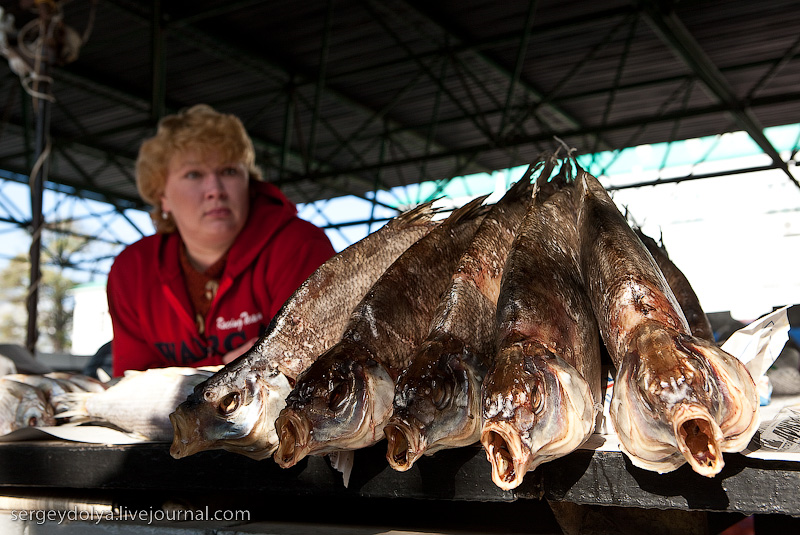 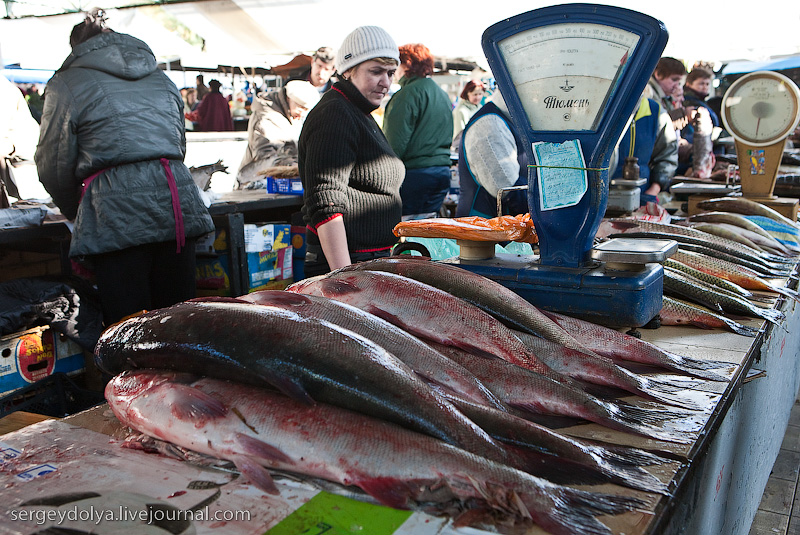 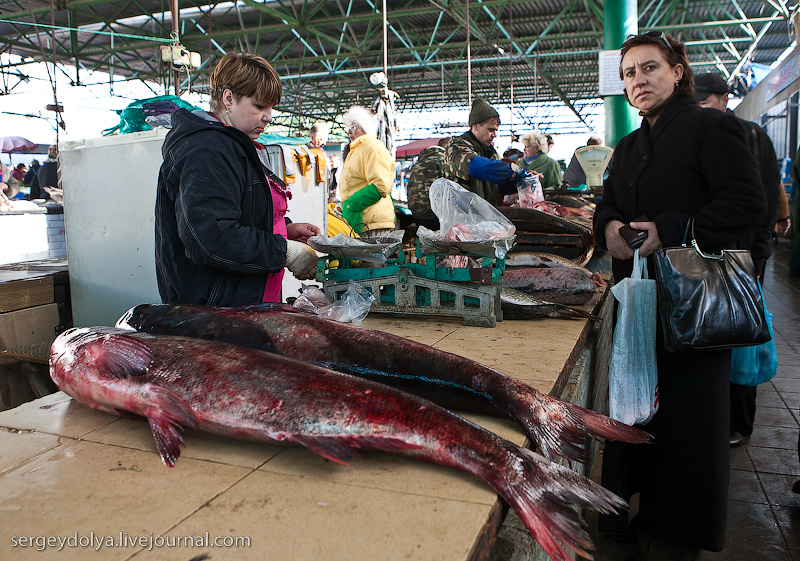 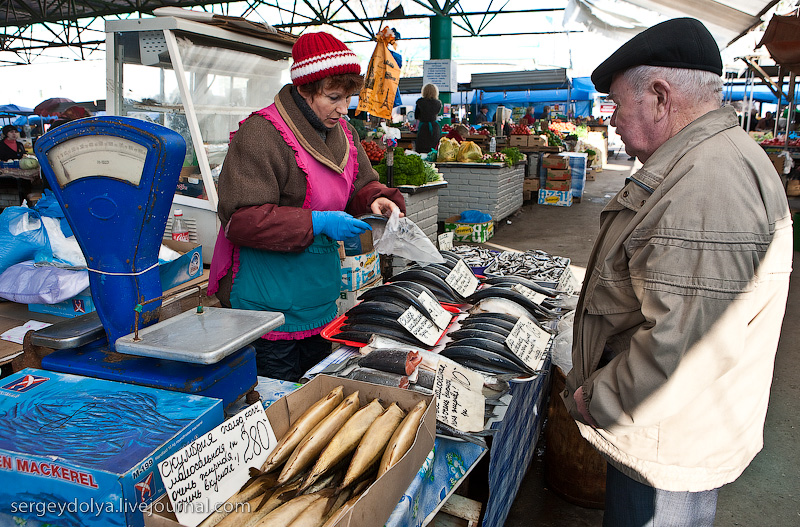 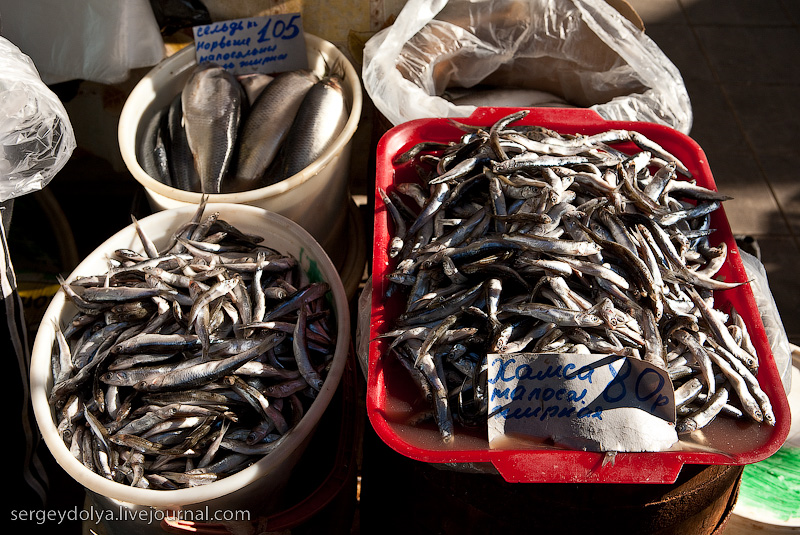 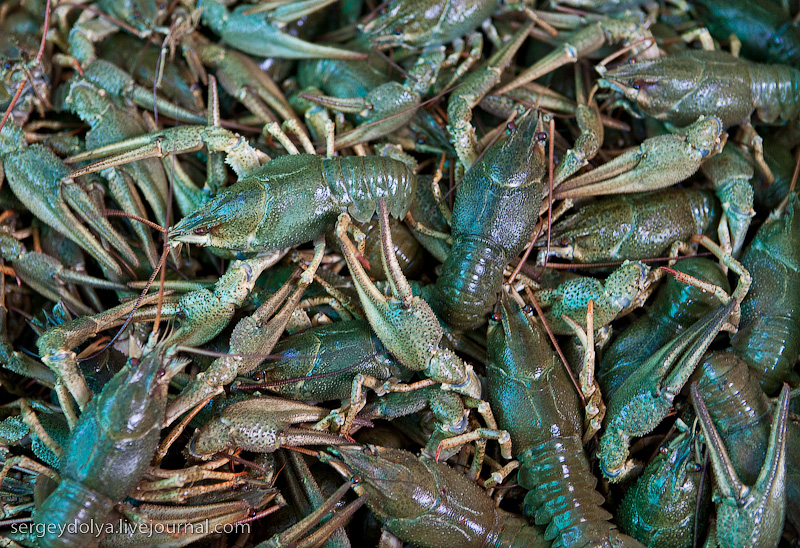 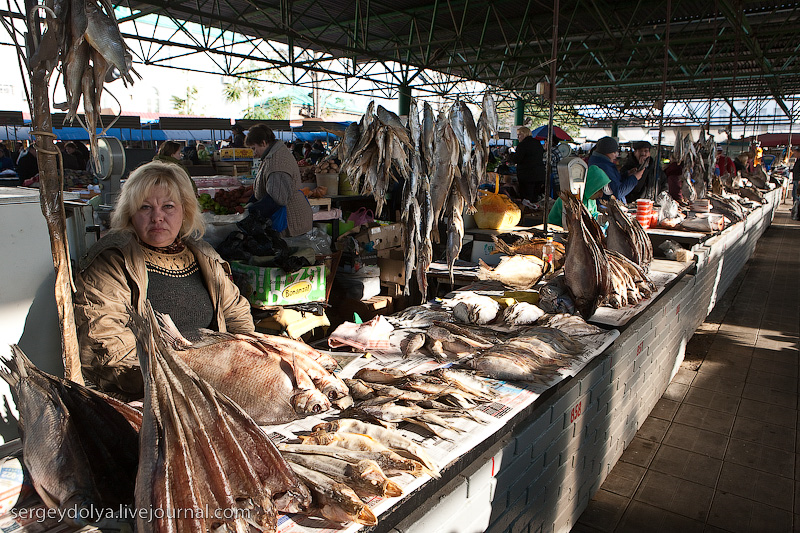 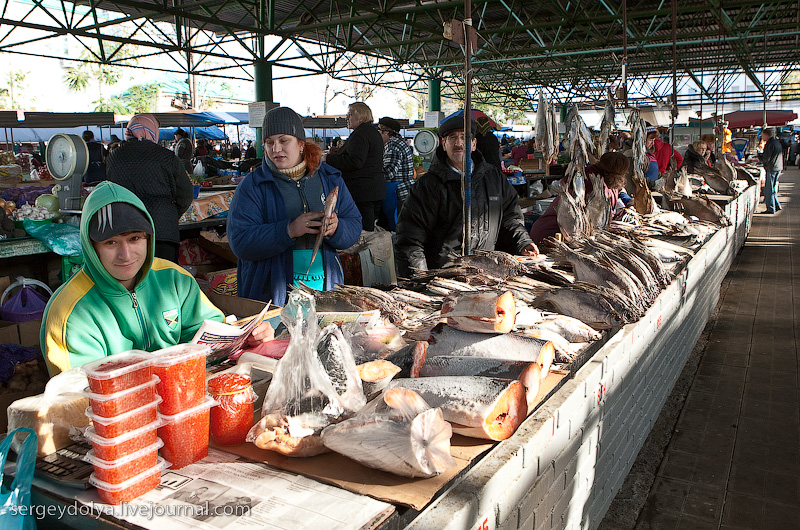 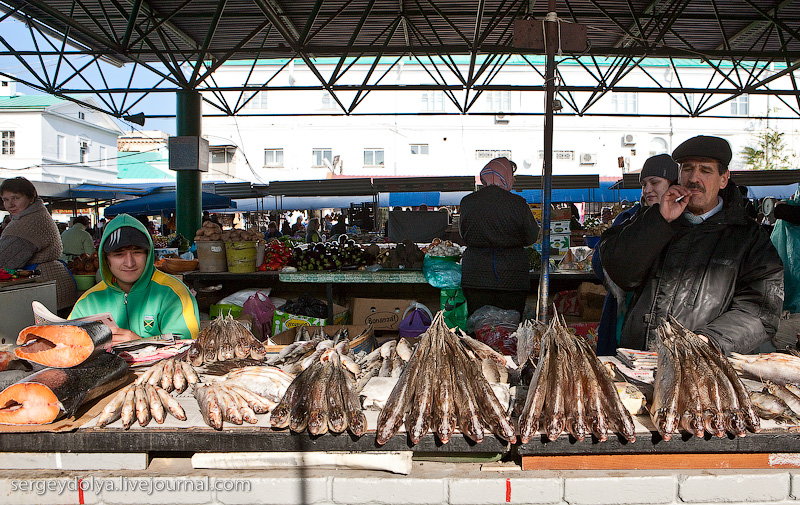 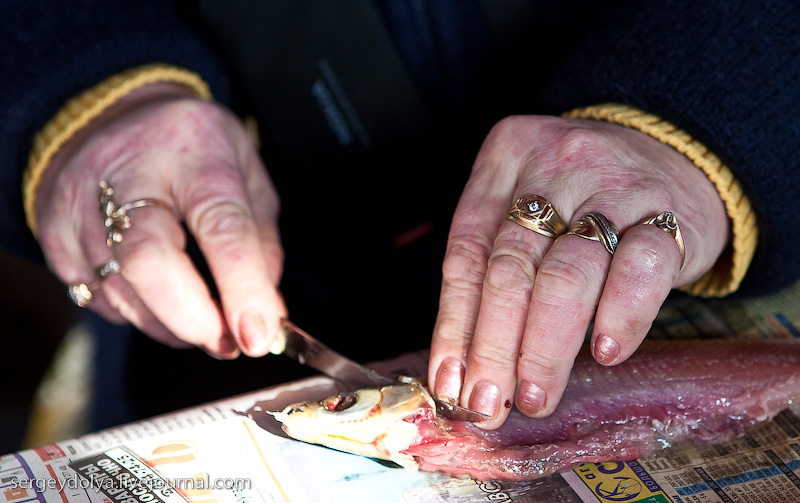 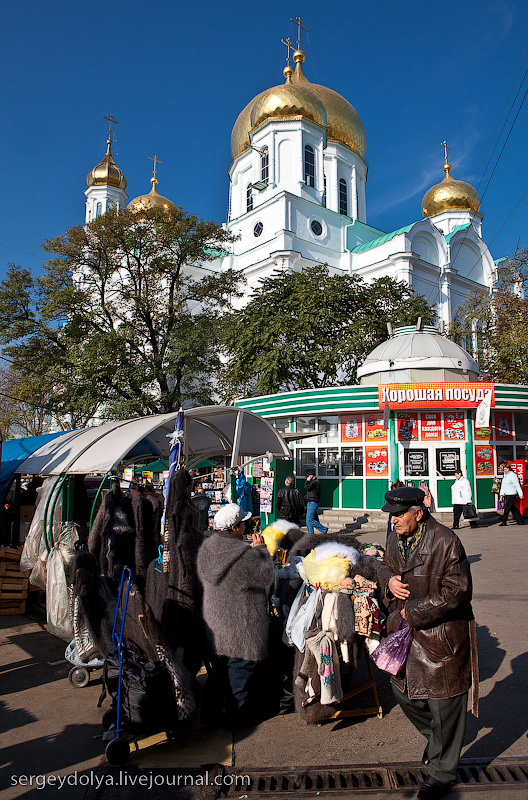 Kamchatka Crab – Processed Frozen Product
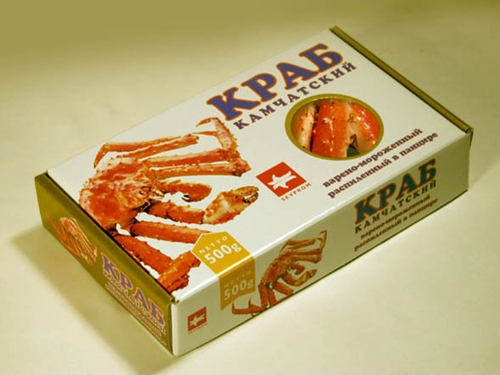